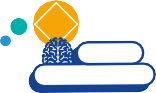 La mémoire : Comment améliorer son potentiel ?
Kit ludique
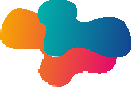 6
et Neurosciences
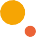 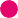 Mise à Jour 
Janvier 2025
Mémoire
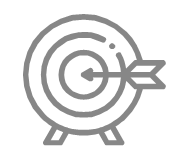 Moyens pédagogiques
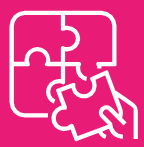 Objectifs
Différencier les différentes mémoires et leur fonctionnement.
Reconnaître les facteurs susceptibles de perturber la mémorisation.
Décrire les ingrédients nécessaires à une bonne mémorisation.
Tester et acquérir des stratégies d’apprentissage efficaces.
Identifier pourquoi les perceptions varient d’un individu à l’autre.
Les apports théoriques qui permettent d’appréhender les différentes stratégies d’apprentissage sont systématiquement mis en parallèle avec des exercices pratiques.
Les stagiaires auto-évaluent leurs « performances » tout au long des sessions. Le travail se fait en complète interactivité.
Un support de travail est remis à chaque participant.
Intervenante
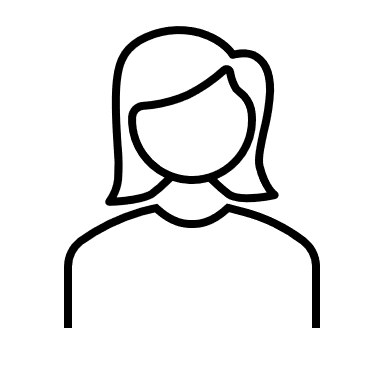 Isabelle SIMONETTO  
Docteure en Neurosciences
Modalité d’intervention
Tarif
Durée
Prérequis
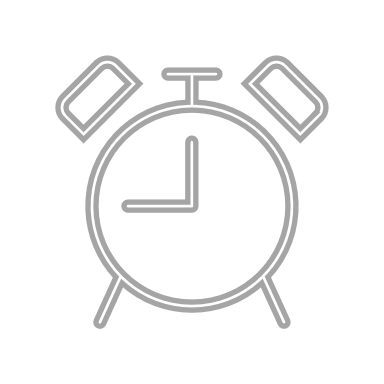 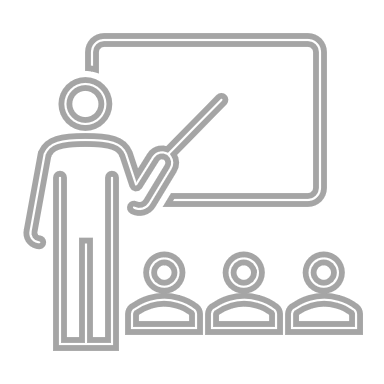 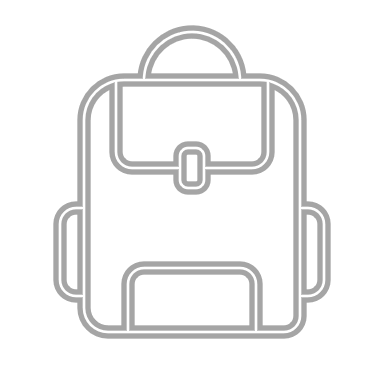 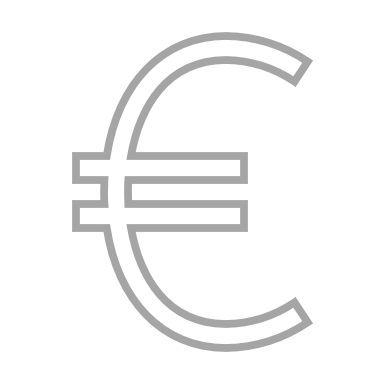 Uniquement en intra-entreprise
Nous consulter
07 68 11 95 55
7 heures
Aucun
En cas de réclamation
Personnes en situation de handicap
Evaluation de la formation
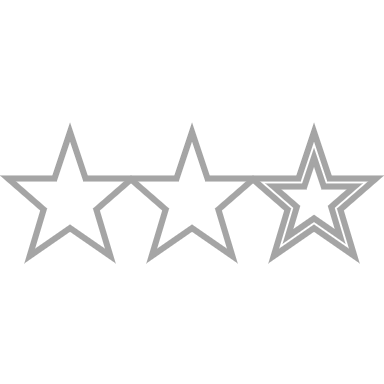 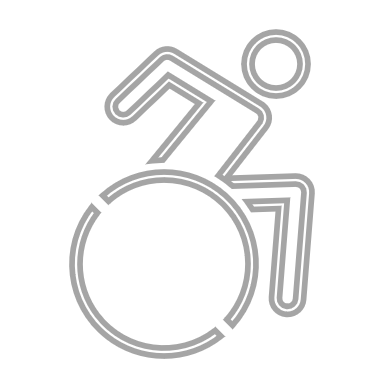 Mise à disposition des salles par le client et validation de l’accessibilité
Contactez-nous à l’adresse : contact@addheo.com
Evaluation complétée à chaud
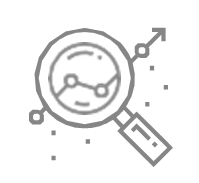 Programme (à titre indicatif)
I. Introduction
Tout ce que vous savez sur la mémoire : travail en sous-groupe
Neurosciences du 21ème siècle et mémoire
Exercices
 
II. Fonctionnement de la mémoire
Les 7 paramètres nécessaires à une bonne mémorisation
Les fondements neurobiologiques de la mémorisation
 
III. Mémoire à court terme et mémoire à long terme
Mémoire à court terme
Propriétés
Fonction
Évaluation
Mémoire à long terme
Propriétés
Les différentes étapes et exercices : Codage – Consolidation – Rappel
 
IV. Comment améliorer son potentiel ?
Les stratégies de mémorisation efficaces
Principes communs à toutes les stratégies
Toutes les applications possibles dans la vie professionnelle et personnelle
 
V. Bilan et évaluation de la formation
ADDHEO - SASU au capital de 5000 € - 83 Chemin de la Condamine – 07400 Alba-la-Romaine - Téléphone : 07 68 11 95 55
Siren : 752 887 174 RCS Aubenas - Code APE : 8559A  N° de déclaration : 82 26 02215 26 - Messagerie : contact@addheo.com – www.addheo.com